МКУК «Терновского СДК»
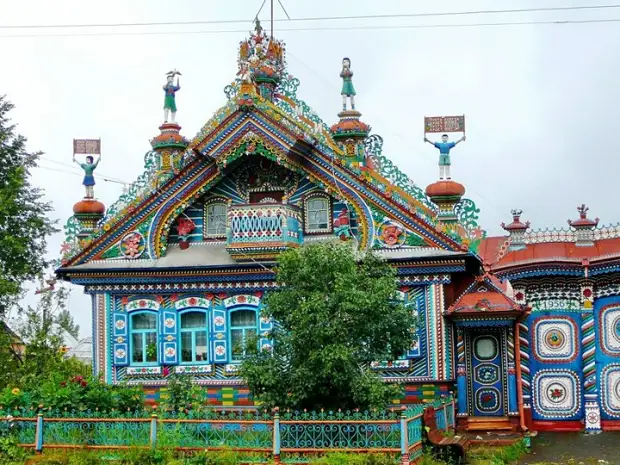 Презентация «Русская горница»
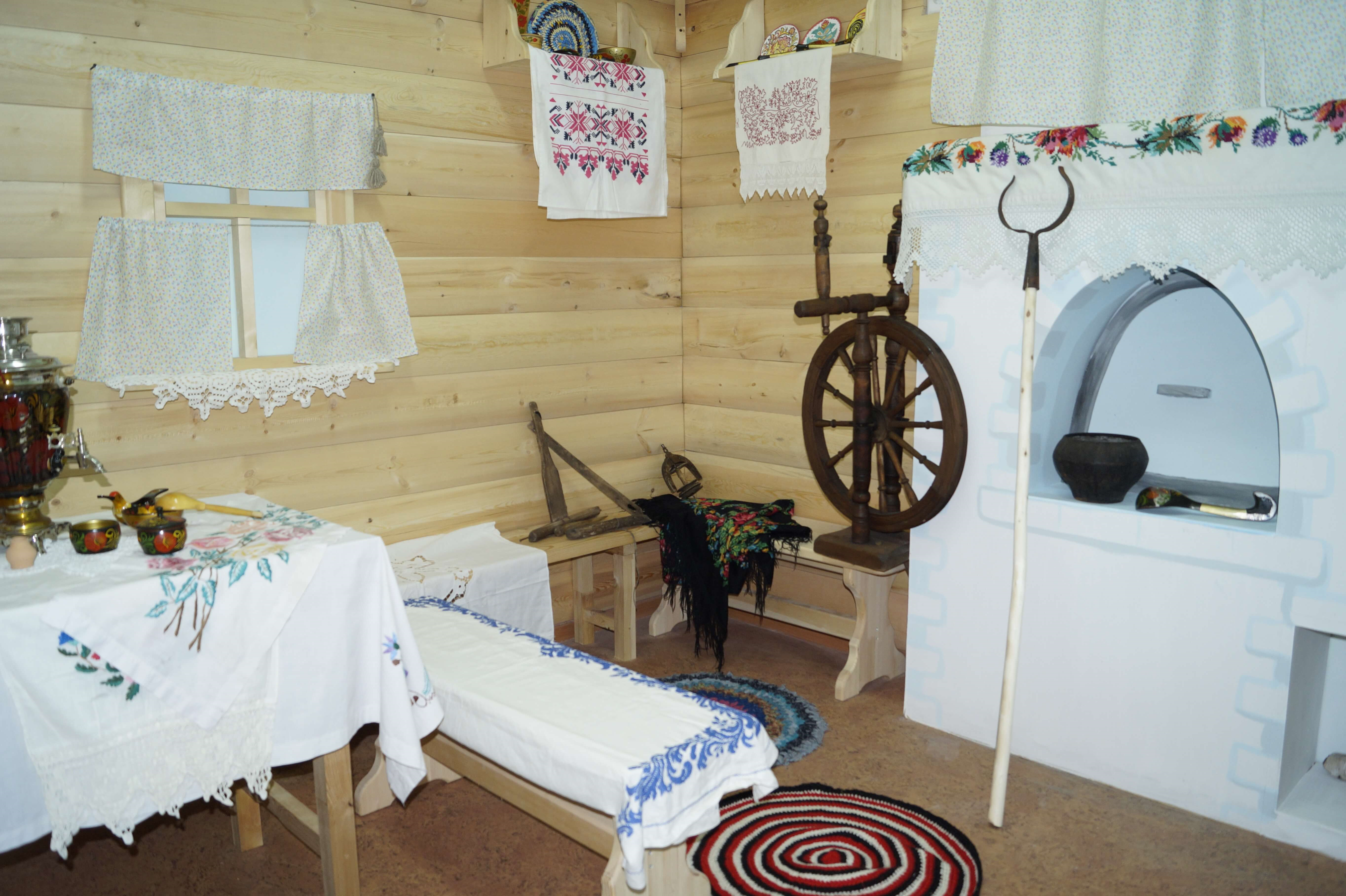 Убранство русской избы
Убранство русской избы
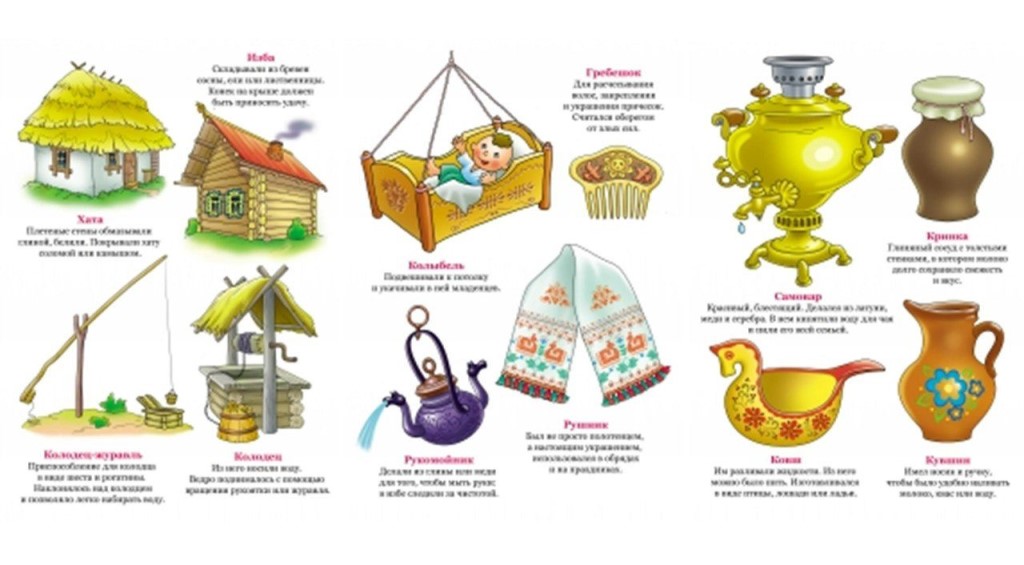 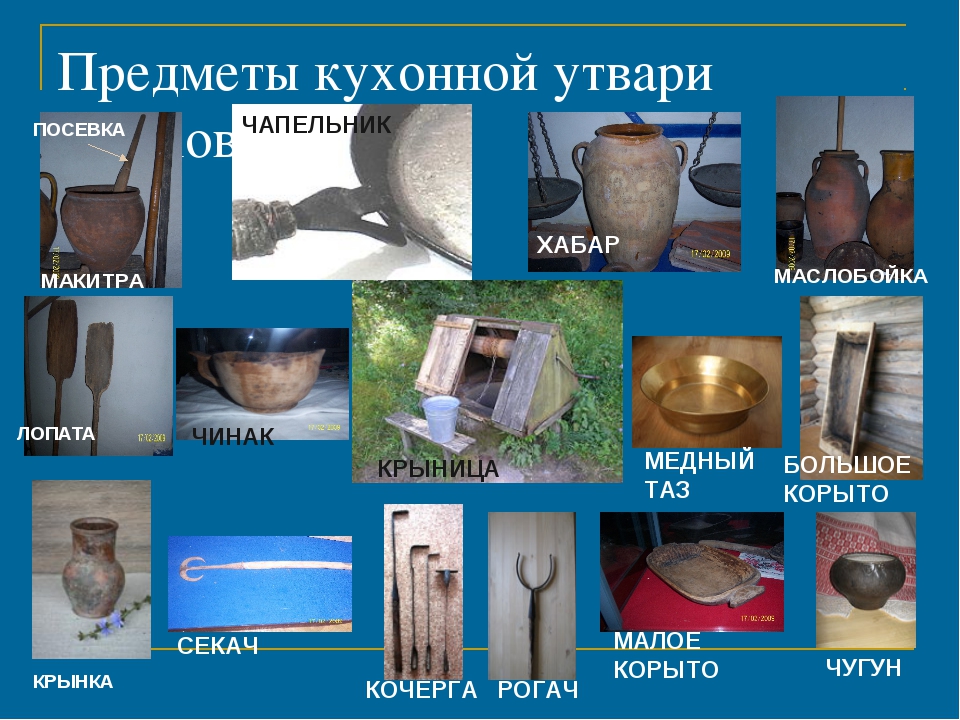 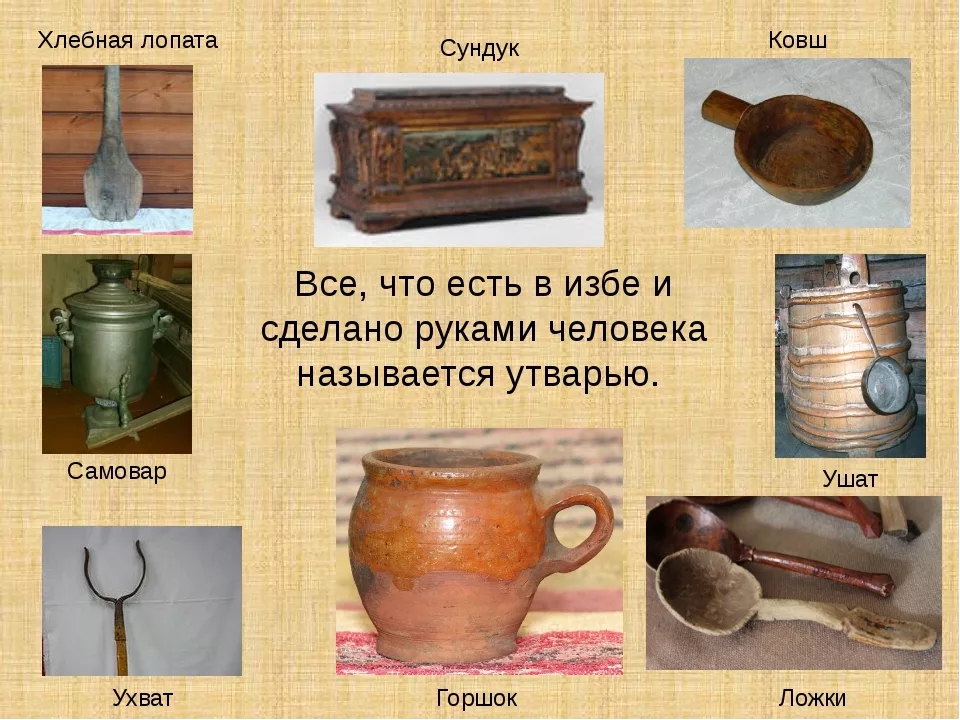 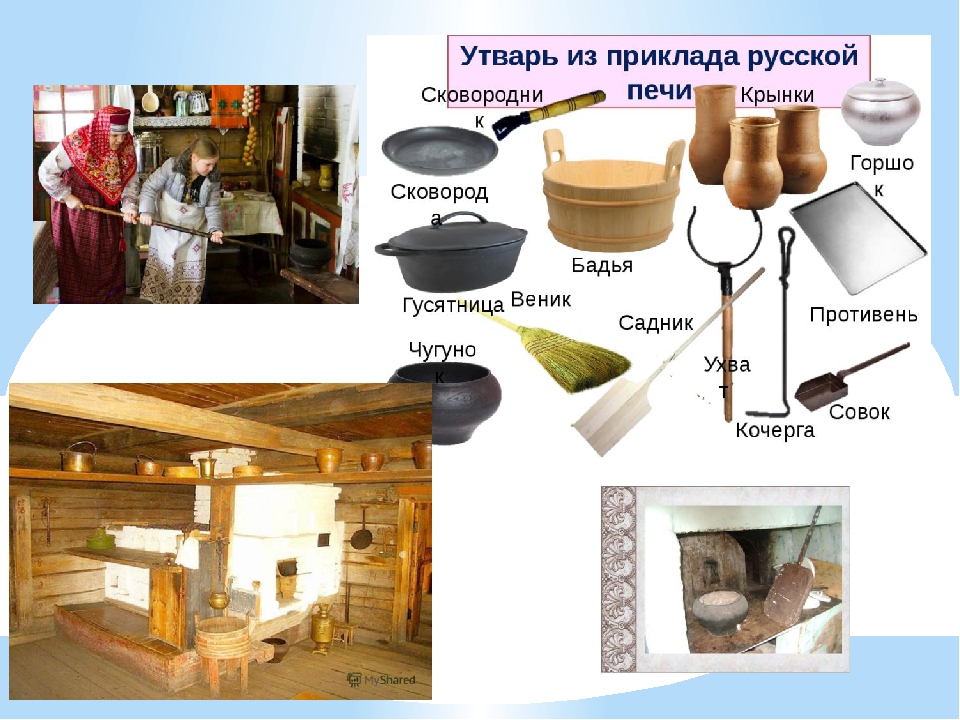 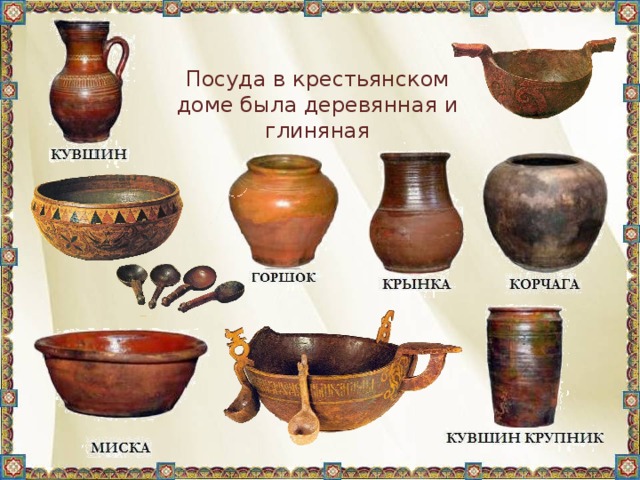 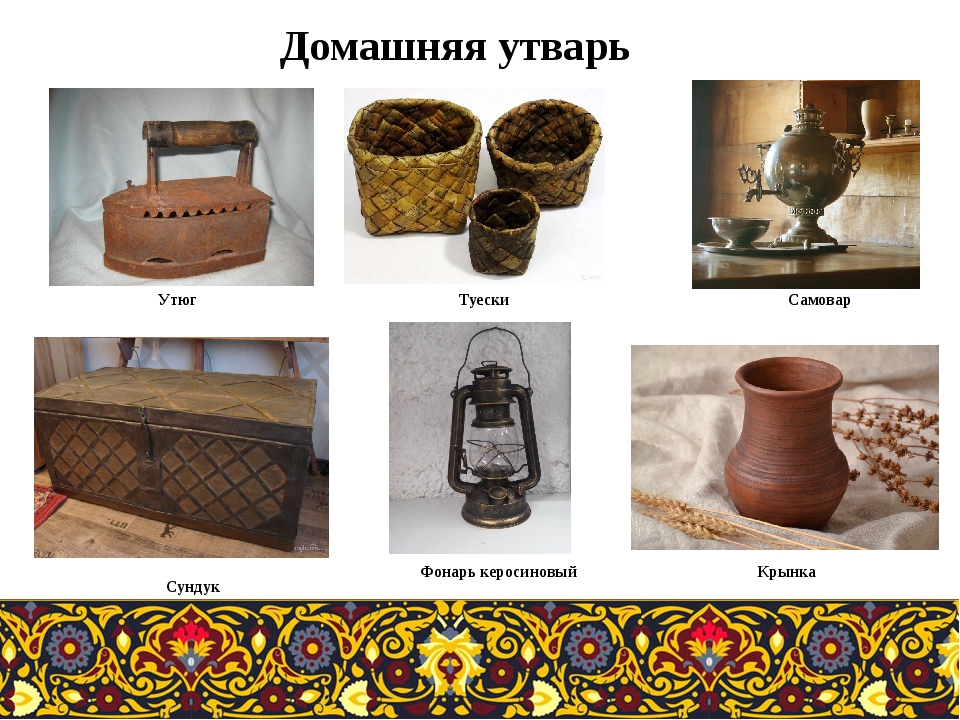 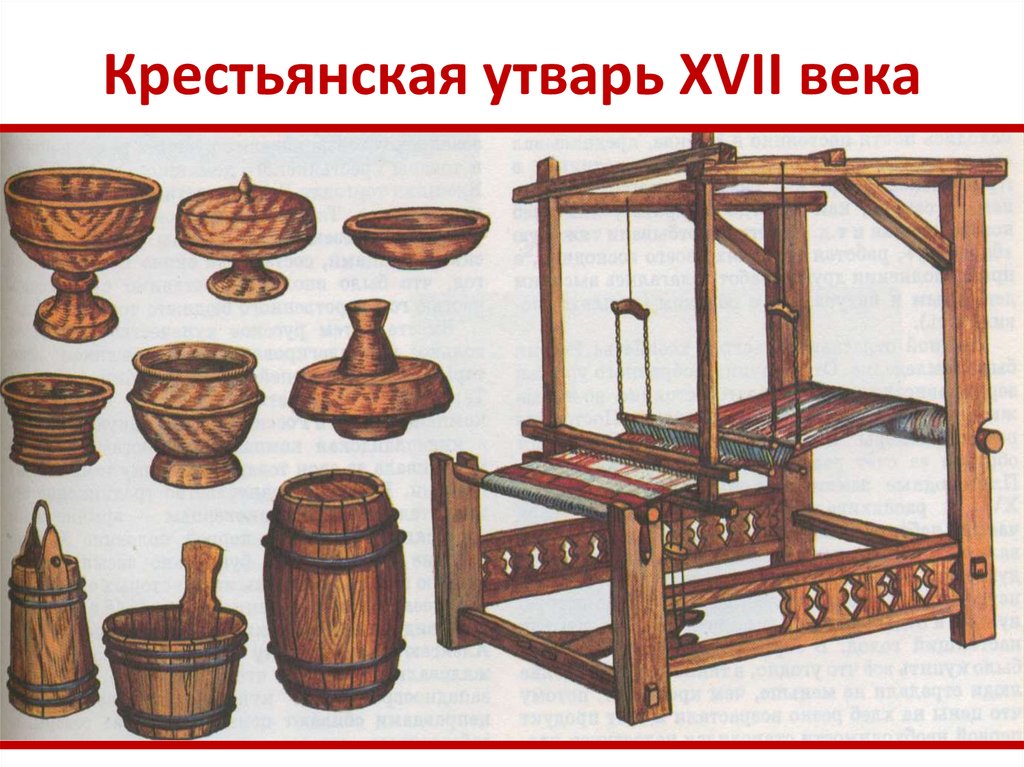 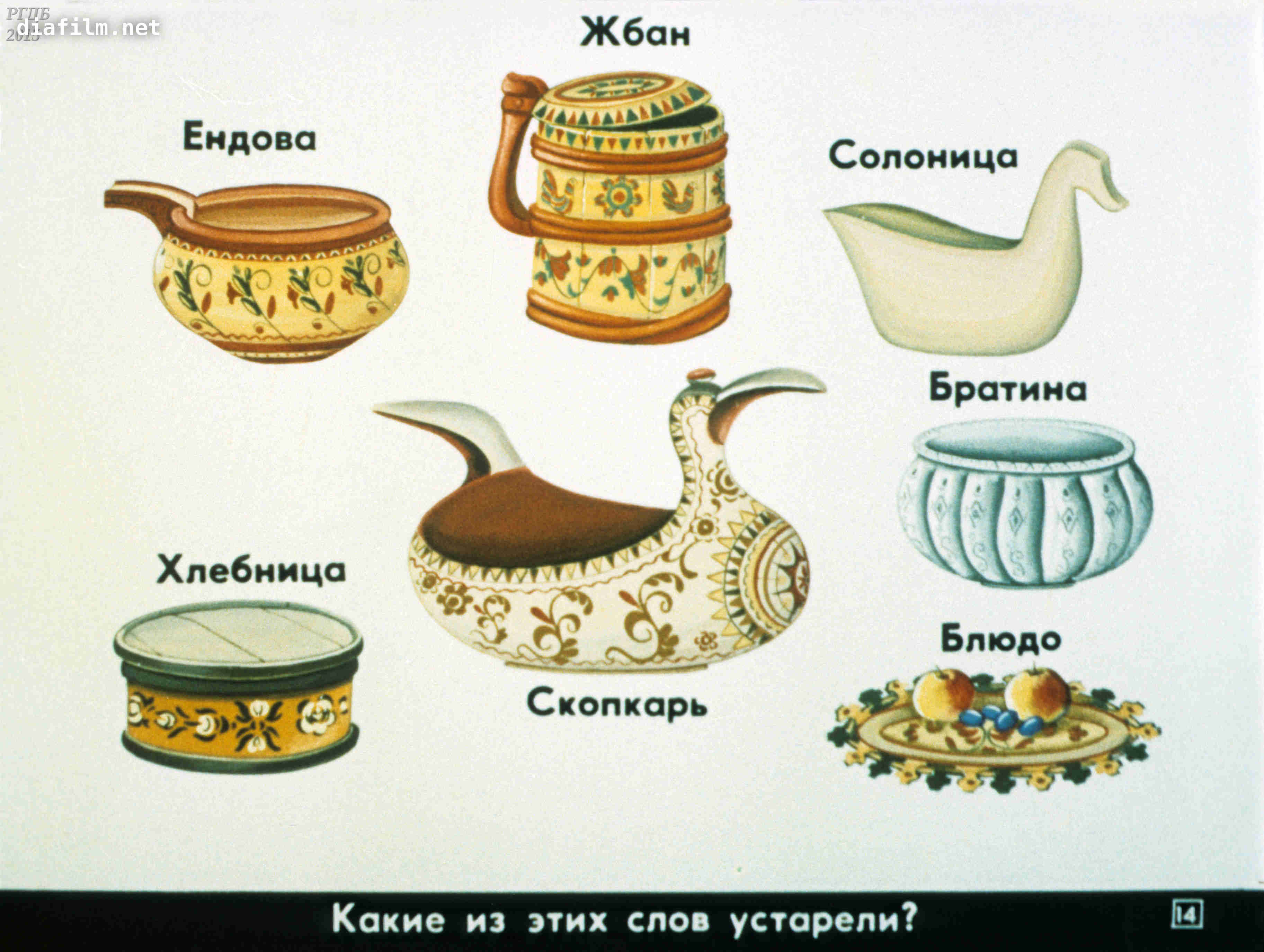 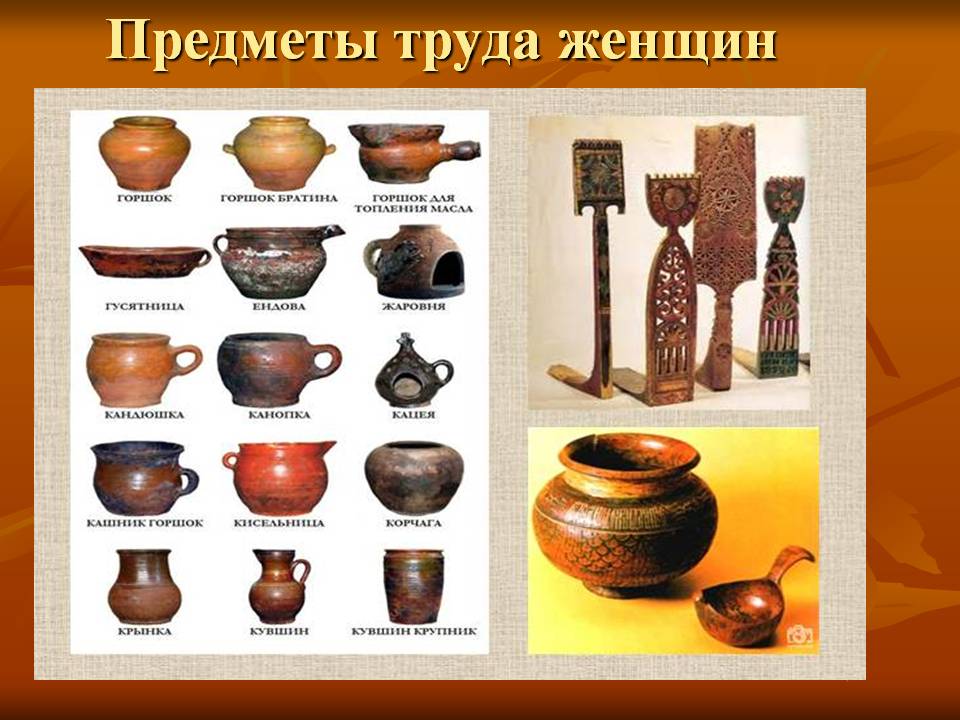 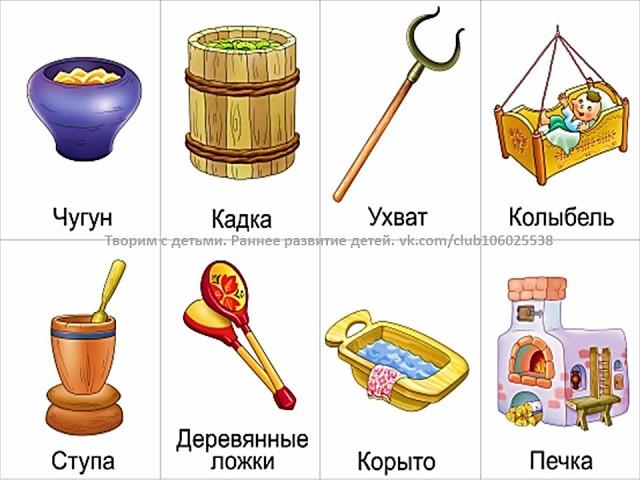 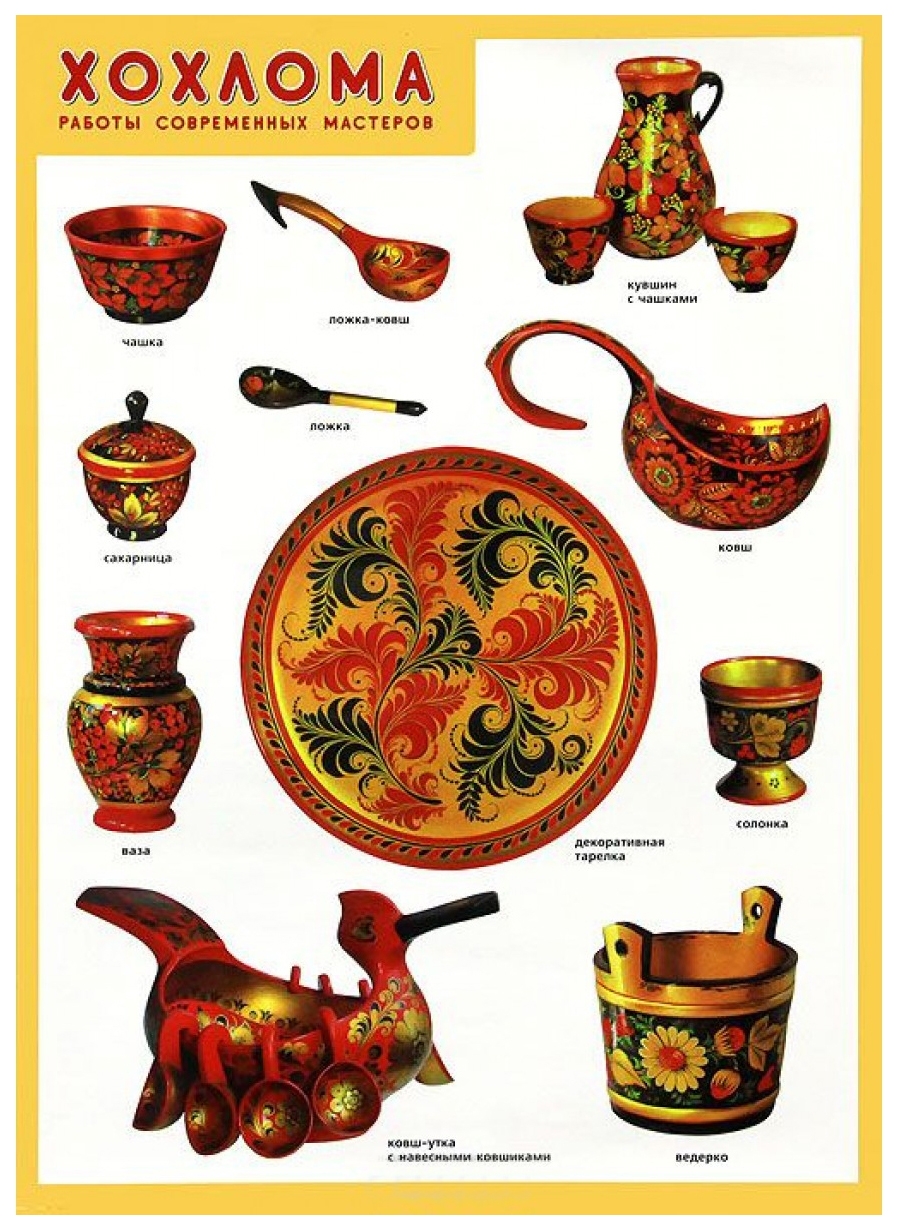 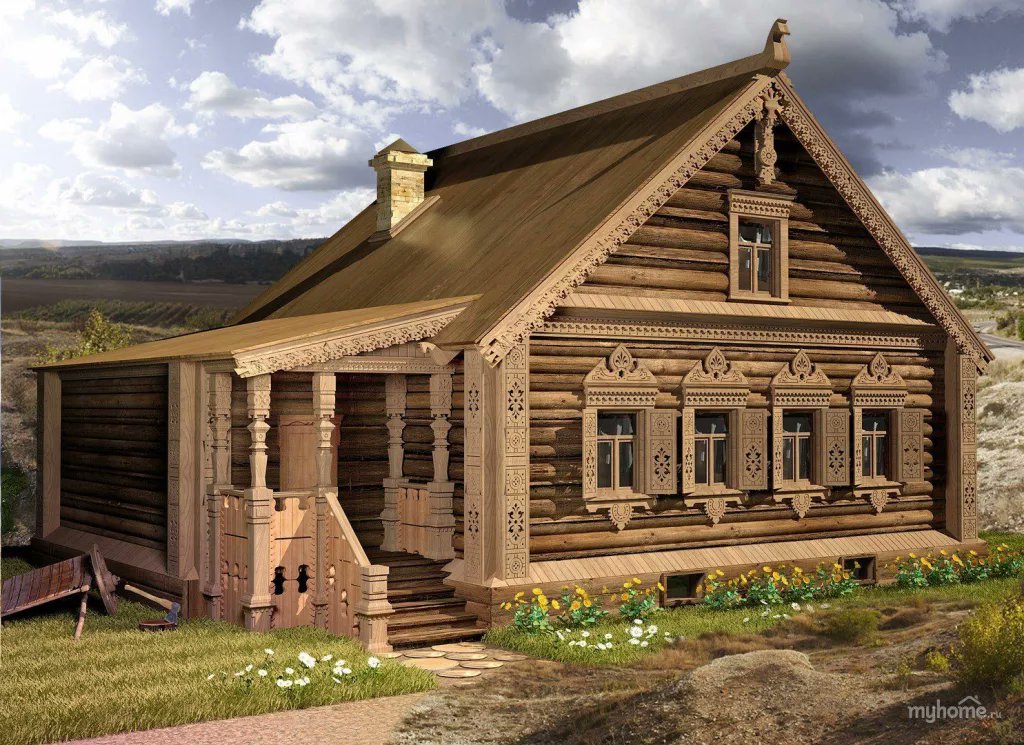 Спасибо за внимание!
МКУК «Терновский СДК»